Додавання й віднімання на підставі нумерації
Додавання на підставі десяткового складу числа. Підготовка
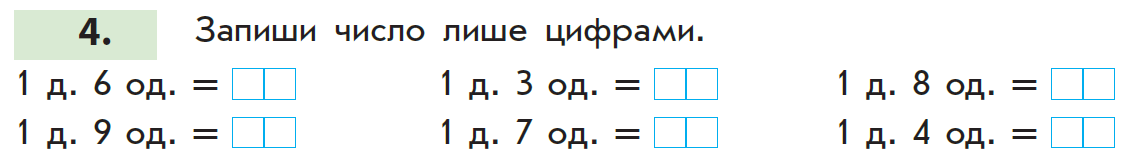 Додавання на підставі десяткового складу числа в межах 20
?
10
+
5
=
10
5
Додавання  на підставі десяткового складу числа в межах 20
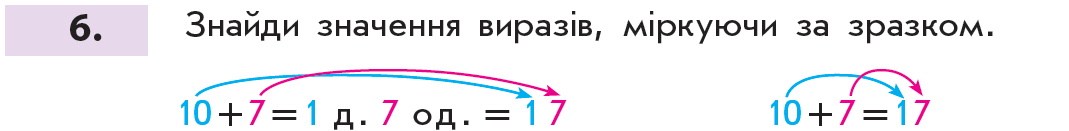 10
10 + 9 =
9
1
9
6
10 + 6 =
10
6
1
10 + 8 =
10
8
1
8
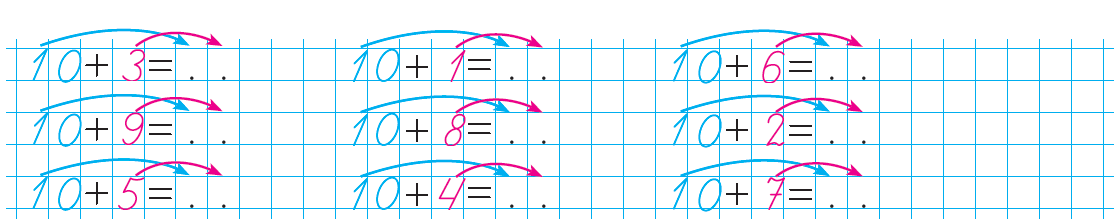 Віднімання на підставі десяткового складу числа . Підготовка
1  д.
1  д.
Віднімання на підставі десяткового складу числа
?
?
10
3
13
10
3
-
3
=
Віднімання на підставі десяткового складу числа в межах 20
-      =
10
10
9
9
9
Віднімання на підставі десяткового складу числа в межах 20
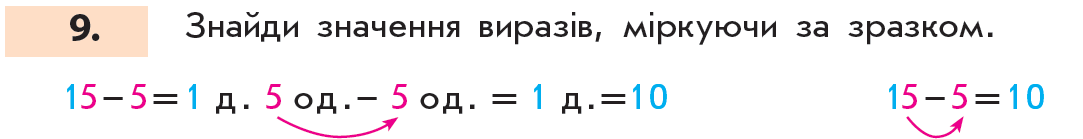 1 0
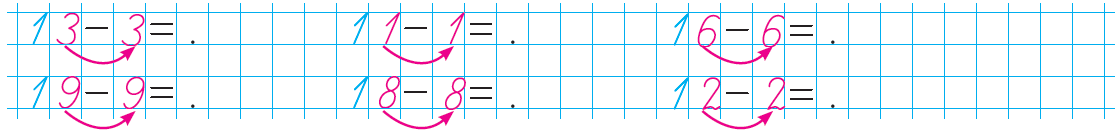 1 0
Віднімання на підставі десяткового складу числа в межах 20. Підготовка
2  од.
4  од.
Віднімання на підставі десяткового складу числа в межах 20
?
?
10
3
10
3
3
-
10
=
Віднімання на підставі десяткового складу числа в межах 20
-       =
10
10
9
9
10
Віднімання на підставі десяткового складу числа в межах 20
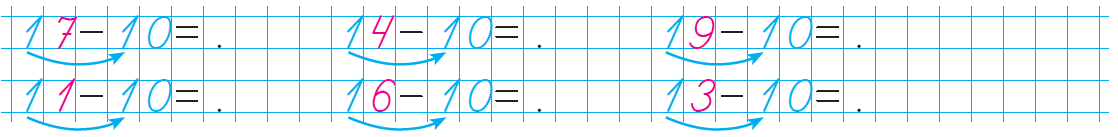 7
1
Додавання на підставі десяткового складу числа в межах 100. Перенос способу дії на числа від 21 до 100
30
30
+     =
9
9
30
30 + 7 =
3
7
7
1
80 + 1 =
80
1
8
20
20 + 6 =
6
2
6
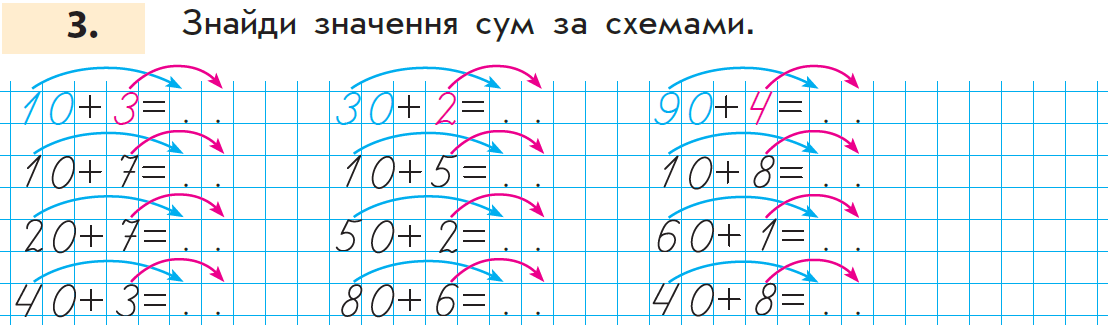 Віднімання на підставі десяткового складу числа в межах 100. Перенос способу дії на числа від 21 до 100
Віднімання на підставі десяткового складу числа в межах 100
Віднімання на підставі десяткового складу числа в межах 100
-      =
50
50
9
9
73  - 3=
7
0
0
24  - 4 =
2
Віднімання на підставі десяткового складу числа в межах 100
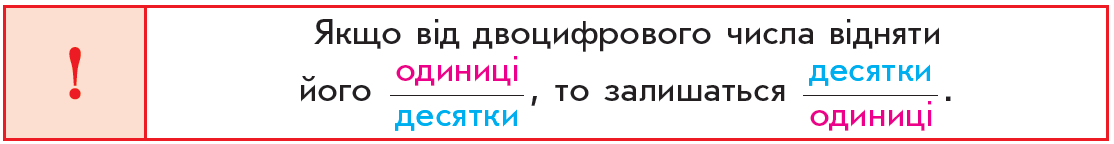 Віднімання на підставі десяткового складу числа в межах 100
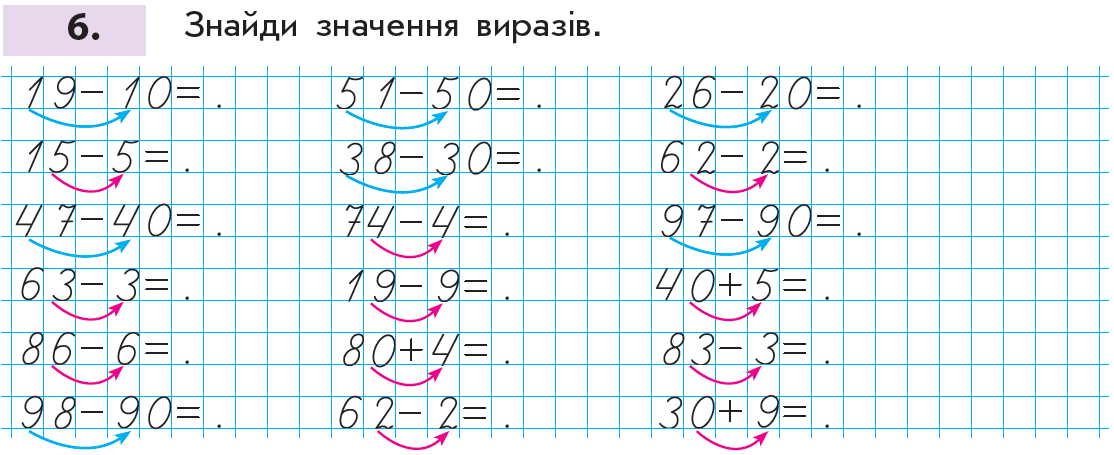 Додавання і віднімання числа 1. Підготовка
- 1
+ 1
- 1
+ 1
- 1
+ 1
78
79
80
59
60
61
40
41
42
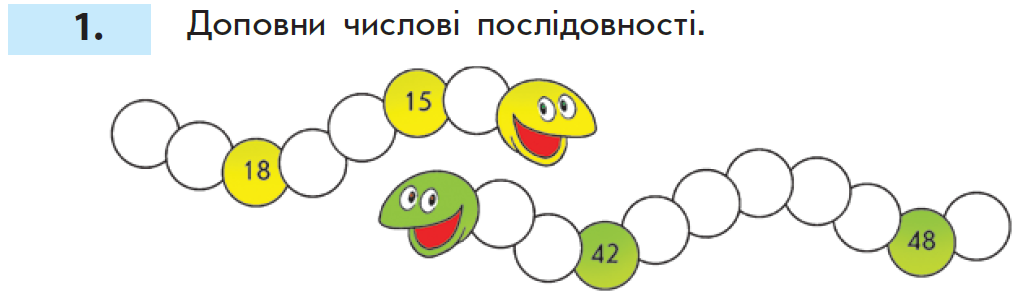 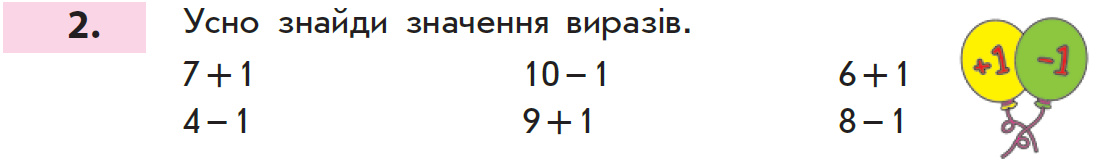 Додавання і віднімання числа 1
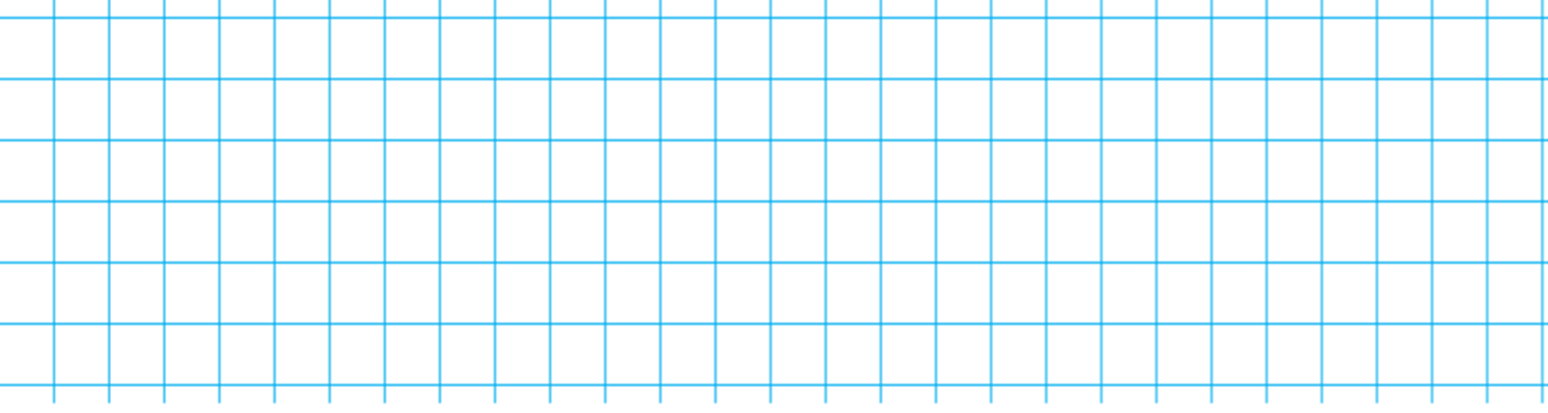 7
17
16       = .
+ 1
17
6      =  .
+ 1
7
16
6
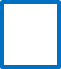 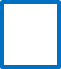 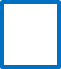 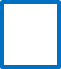 14      = .
- 1
3
- 1
4      =  .
13
3
4
14
13
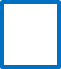 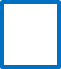 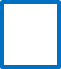 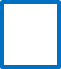 Додавання і віднімання числа 1
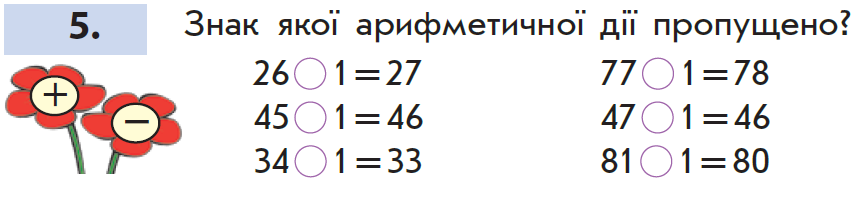 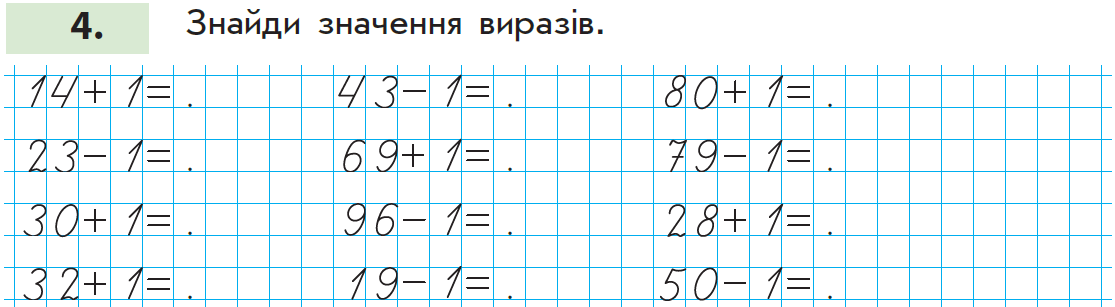 Сума розрядних доданків
Сума розрядних доданків
19
9
=
+
10
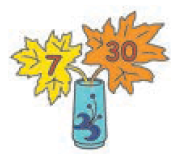 29
20
9
=
+
70
79
9
=
+
60
64
4
=
+
Узагальнення знань з нумерації чисел в межах 100
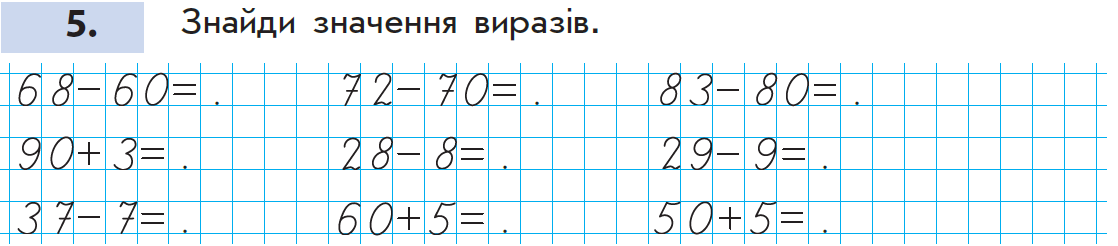 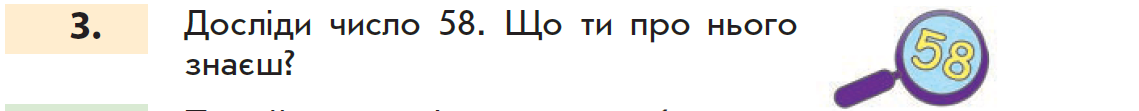 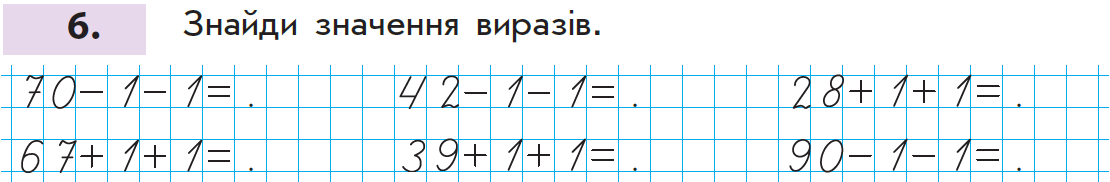 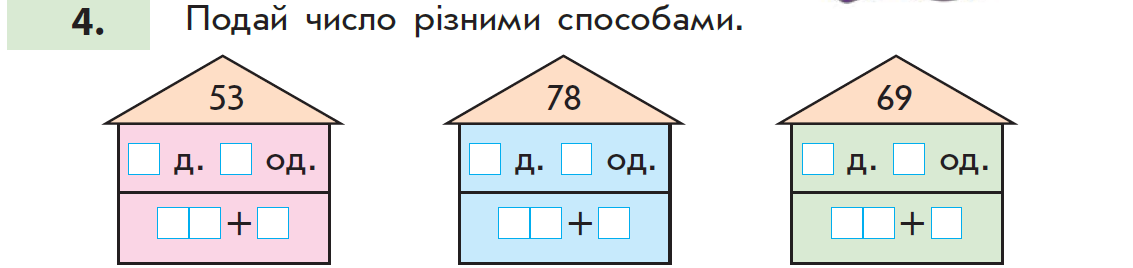 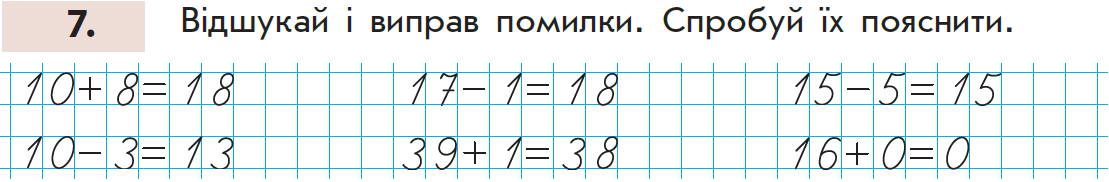